For Ferramonti  7Ox25
Convegno Storico Internazionale in occasione del 7O° Anniversario della Liberazione di Ferramonti) e del 25° Anniversario della Fondazione Ferramonti
EBREI STRANIERI INTERNATI A FERRAMONTI
Tracce per la ricerca
Roma, 24 Aprile 2O13 Centro ebraico Il Pitigliani
Anna Pizzuti - For Ferramonti 70x25 - Roma 24 aprile 2013
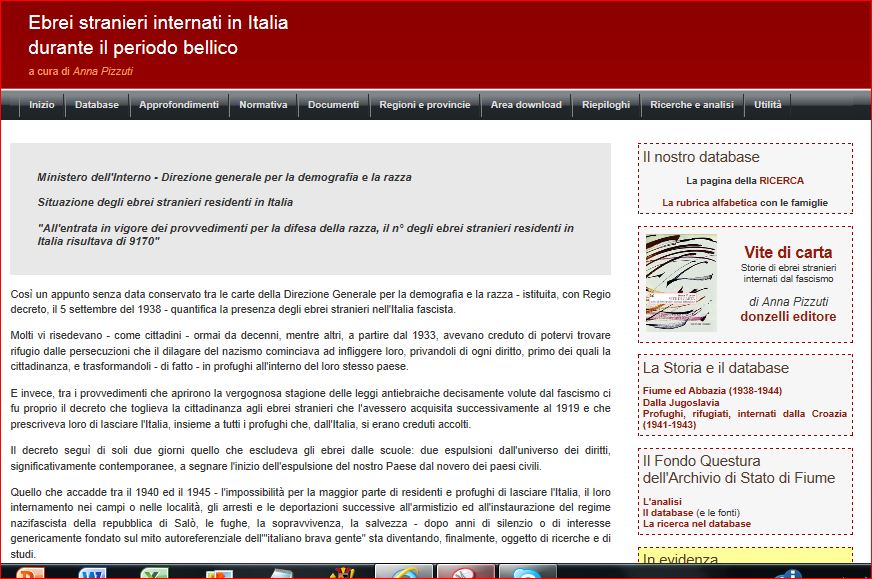 Anna Pizzuti - For Ferramonti 70x25 –Roma 24 aprile 2013
PRESENZE INDIVIDUATE IN AGGIUNTA ALLA FONTE PRINCIPALE
Fonte principale: Francesco Folino "Ferramonti un lager di Mussolini - Gli internati durante la guerra" - Edizioni Brenner – Cosenza: individuate 2896 presenze di ebrei stranieri
Altre fonti: individuate 320 presenze non registrate nella fonte principale

Elenchi di ebrei stranieri internati a Ferramonti provenienti da: Bengasi, Rodi, Kavaja, Spalato
Arrivi e trasferimenti nel/dal campo di Ferramonti in ACS,PS,A4bis (Stranieri internati) b.3.f.4/2
Richieste di internati in: UCEI,AUCII, serie Delasem, b.45 D, f.45-D6 e b.45E, f.45-E7
Quietanze per sussidio firmate dagli internati nel campo di Ferramonti al 31.10.1942 in: AS-CS, Fondo Prefettura, serie gabinetto, B.32,f.14
Liste di depositi bancari,custodia beni, certificati di nascita, di morte, di matrimonio, atti giudiziari relativi agli internati a Ferramonti (1943) (Prof. Mario Rende)
Relazioni sulle spese effettuate per il trasporto degli internati da Viterbo a Ferramonti (1941-1943) in AS - VT, Fondo Questura b.529
Leonardo Falbo "Non solo Ferramonti - Ebrei internati in provincia di Cosenza (1940-1943)" Luigi pellegrini Editore
Testimonianze e documenti reperiti nel Fondo Archivistico di Israel Kalk in http://www.cdec.it/Fondo_kalk/
Anna Pizzuti - For Ferramonti 70x25 Roma 24 aprile 2013
DATI COMPLESSIVI
* Questa cifra è sicuramente superiore a quella registrata al momento dell’ingresso nel campo delle truppe inglesi. Contiene, infatti, anche 29 presenze di cui manca la data,  10 ferme al 1941, 111 ferme al 1942.** Il numero comprende anche  ex internati trasferiti da Ferramonti durante l’internamento
Anna Pizzuti - For Ferramonti 70x25  Roma 24 aprile 2013
NAZIONE DI NASCITA DEGLI INTERNATI  (PREVALENTE)
Anna Pizzuti - For Ferramonti 70x25  Roma 24 aprile 2013
PRIMA SEDE DI INTERNAMENTO A FERRAMONTI 20 giugno 1940 – 10 settembre 1943PROSPETTO GRAFICO DELLA PROVENIENZA DEGLI EBREI STRANIERI RESIDENTI IN ITALIA
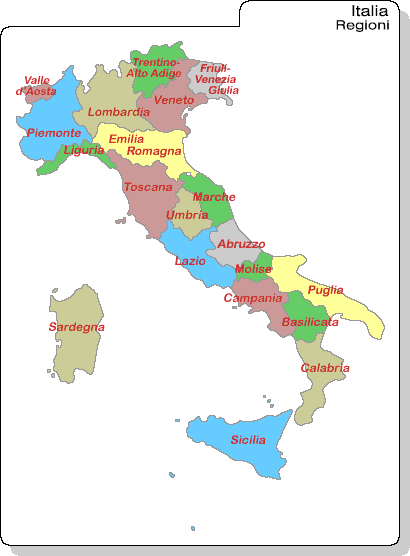 Milano
Trieste
Provincia del Carnaro
Genova
Roma
Provenienti da altre province italiane  54Presenti al 29.09.1940 di cui non si conosce la provenienza  33
Anna Pizzuti - For Ferramonti 70x25 - Roma 24 aprile 2013
PRIMA SEDE DI INTERNAMENTO A FERRAMONTI 20 giugno 1940 – 10 settembre 1943PROVENIENZA DEGLI EBREI STRANIERI RESIDENTI IN ITALIA: LE CIFRE
Anna Pizzuti - For Ferramonti 70x25 - Roma 24 aprile 2013
I «gruppi» di ebrei stranieri internati a Ferramonti provenienti da fuori dell’Italia
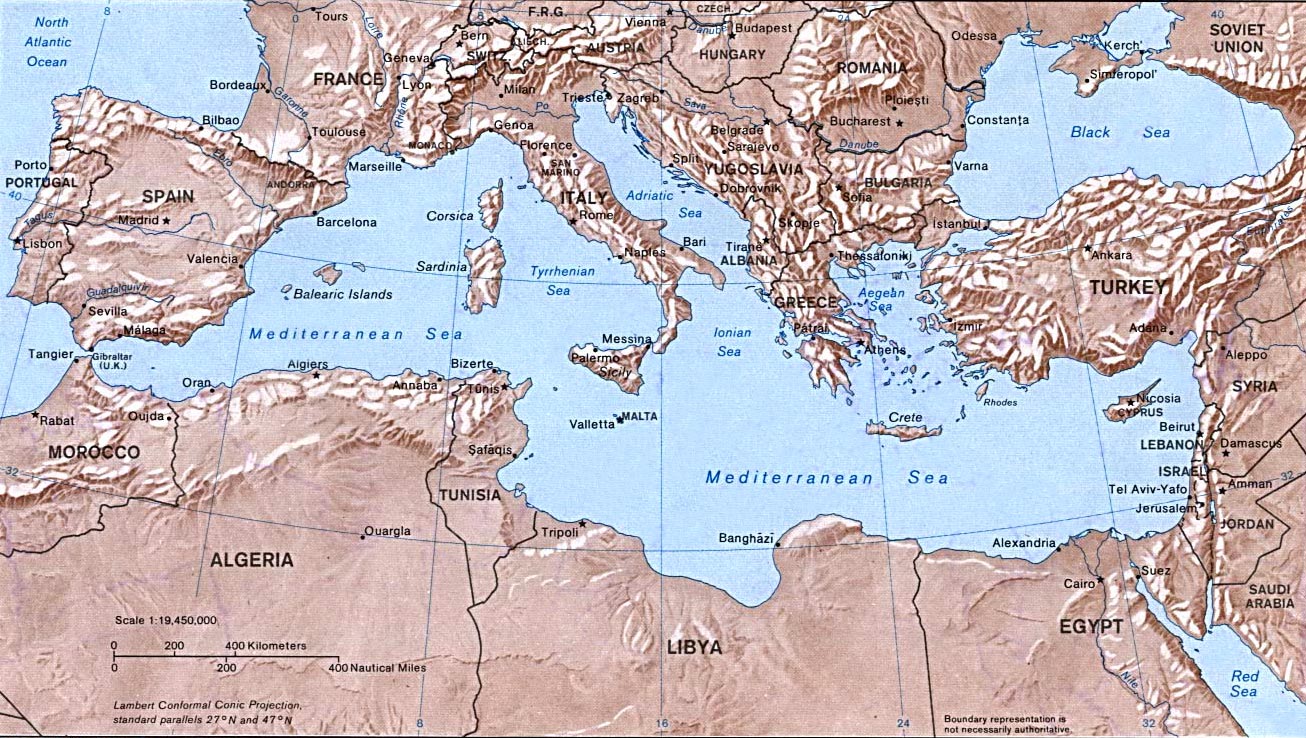 Lubiana 293
Dalmazia 181
Kavaja 188
Rodi 505
Gruppo Bengasi 302
Vedi tabella successiva
Anna Pizzuti - For Ferramonti 70x25  Roma 24 aprile 2013
I «gruppi» di ebrei stranieri internati a Ferramonti provenienti da fuori dell’Italia
Lubiana: solo 64 internati fanno parte del «gruppo» di residenti nella provincia o profughi, internato in Italia  il   31.07.1941 per ordine dell’Alto Commissario Grazioli 
Spalato: si tratta di parte di quei profughi  internati dalla Dalmazia  in varie regioni dell’Italia del Nord per ordine del governatore Bastianini, i quali successivamente furono trasferiti a Ferramonti da alcune delle prime sedi di internamento
Susak: la cifra comprende i 18 internati direttamente da Susak e 17 dei 103 profughi  già respinti alla frontiera della Provincia del Carnaro che, però, riescono a entrare e a essere inviati in internamento in Italia

Da aggiungere anche 30 internati i cui nomi risultano presenti in vari elenchi  (Lubiana, Rodi, Jugoslavia) ma della cui data di arrivo o della stessa presenza non si ha altra documentazione
Anna Pizzuti - For Ferramonti 70x25 - Roma 24 aprile 2013
DAI CAMPI  E DALLE LOCALITA’ DI INTERNAMENTO (PREVALENTI)
Anna Pizzuti - For Ferramonti 70x25 –Roma 24 aprile 2013
LA DEPORTAZIONE
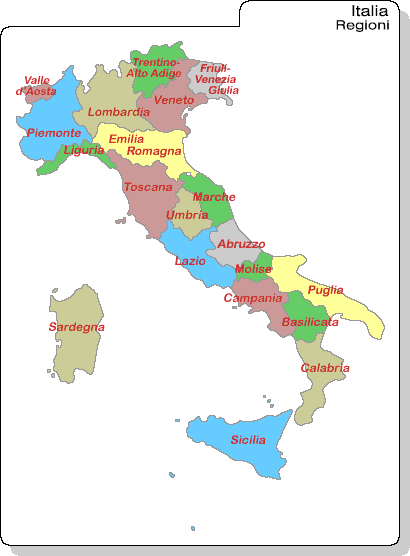 Anna Pizzuti - For Ferramonti 70x25 Roma 24 aprile 2013
LA SALVEZZA (1944 – 1945)
Molti degli ex internati che erano stati trasferiti da Ferramonti raggiungono le sedi della salvezza attraversando le zone ancora occupate dai nazifascisti e le stesse linee di combattimento
Anna Pizzuti - For Ferramonti 70x25  Roma 24 aprile 2013
Copia della lettera inviata dall’internato dottor Erwin Taussig, Ferramonti – Tarsia a «Joint» Distribution Committee The manager Mr C.T. Tropper, Hotel Metropol –                                                                                                                                       Ferramonti  26 marzo 943
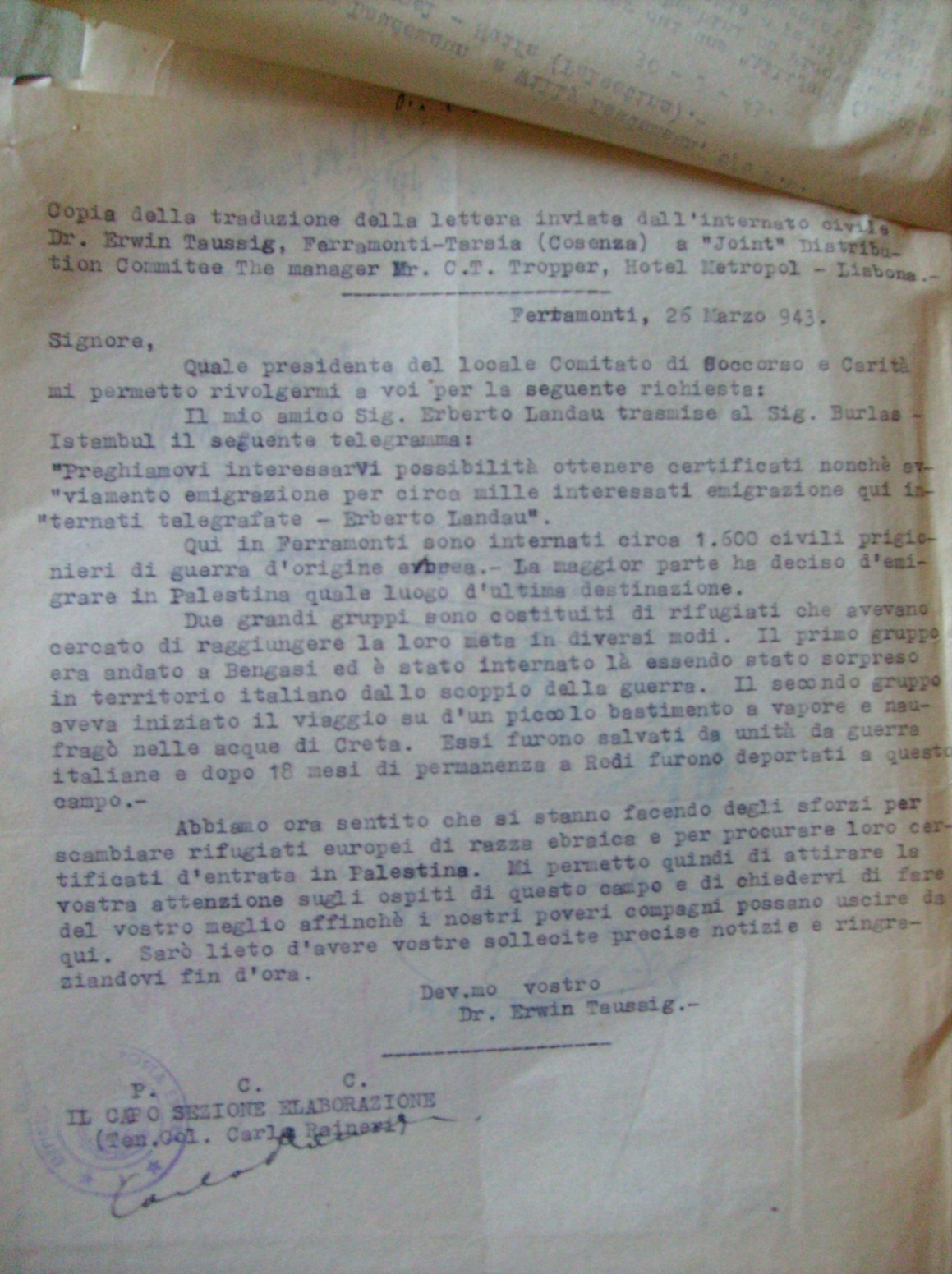 « Quale presidente del locale Comitato di Soccorso e Carità mi permetto di rivolgermi a voi per la seguente richiesta. Qui a Ferramonti sono internati circa 1600civili prigionieri di guerra d’origine ebrea. […] La maggior parte ha deciso di emigrare in Palestina quale luogo d’ultima destinazione.Due grandi gruppi sono costituiti di rifugiatiche avevano cercato di raggiungere la lorometa  in diversi modi. Il primo gruppo eraandato a Bengasi […] Il secondo gruppo aveva iniziato il viaggio su d’un piccolo battello a vapore […]Abbiamo ora sentito che si stanno facendodegli sforzi per scambiare rifugiati europeidi razza ebraica e per procurare loro certificatid’entrata in Palestina. Mi permetto quindi di attirare la vostra attenzione sugli ospiti diquesto campo e di chiedervi di fare del vostromeglio affinchè i nostri poveri compagni possano uscire da qui.»
ACS,PS,A4bis (Stranieri internati) b.3, corrispondenza censurata
Anna Pizzuti - For Ferramonti 70x25  Roma 24 aprile 2013
Lista di 571 profughi ebrei partiti da Ferramonti (Italia) per la Palestina - maggio del 1944
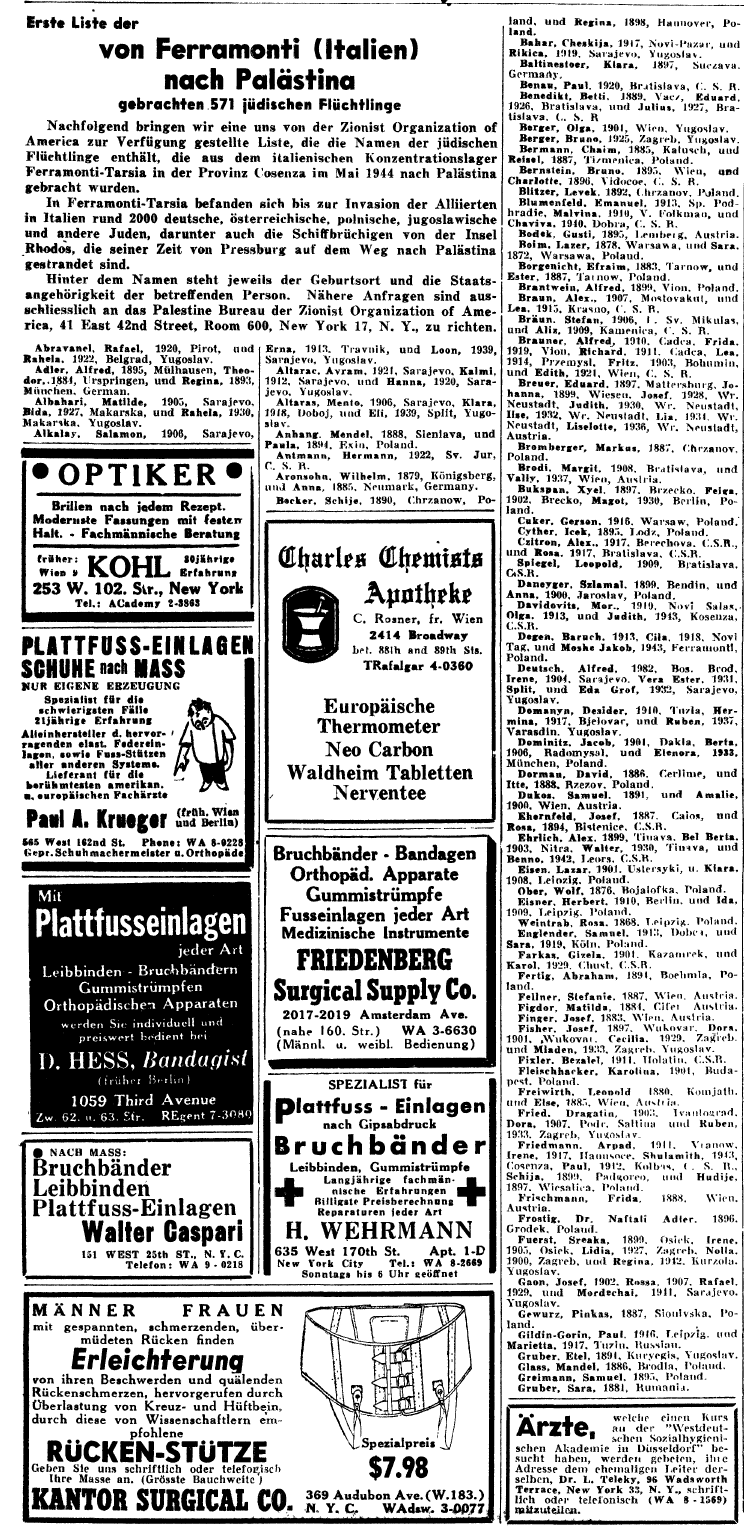 Sulla nave salgono, oltre a 14 internati provenienti da Bengasi e a 176 provenienti da Rodi, anche 13 internati provenienti da Lubiana e 7 provenienti da Spalato
Aufbau ,28 luglio 1944 e 4 agosto 1944. La rivista è reperibile in http://deposit.dnb.de/online/exil/exil.htm
Anna Pizzuti - For Ferramonti 70x25  Roma 24 aprile 2013